Efficient complementary viewpoint selection in volume rendering
S. Grau, A. Puig, S. Escalera, M. Salamó and O. Amorós
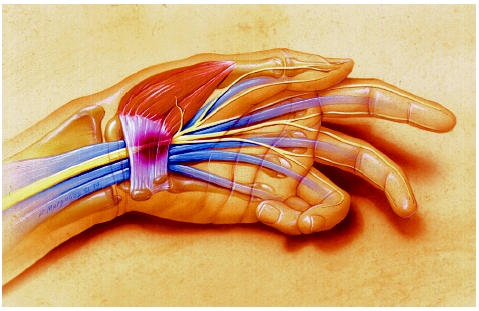 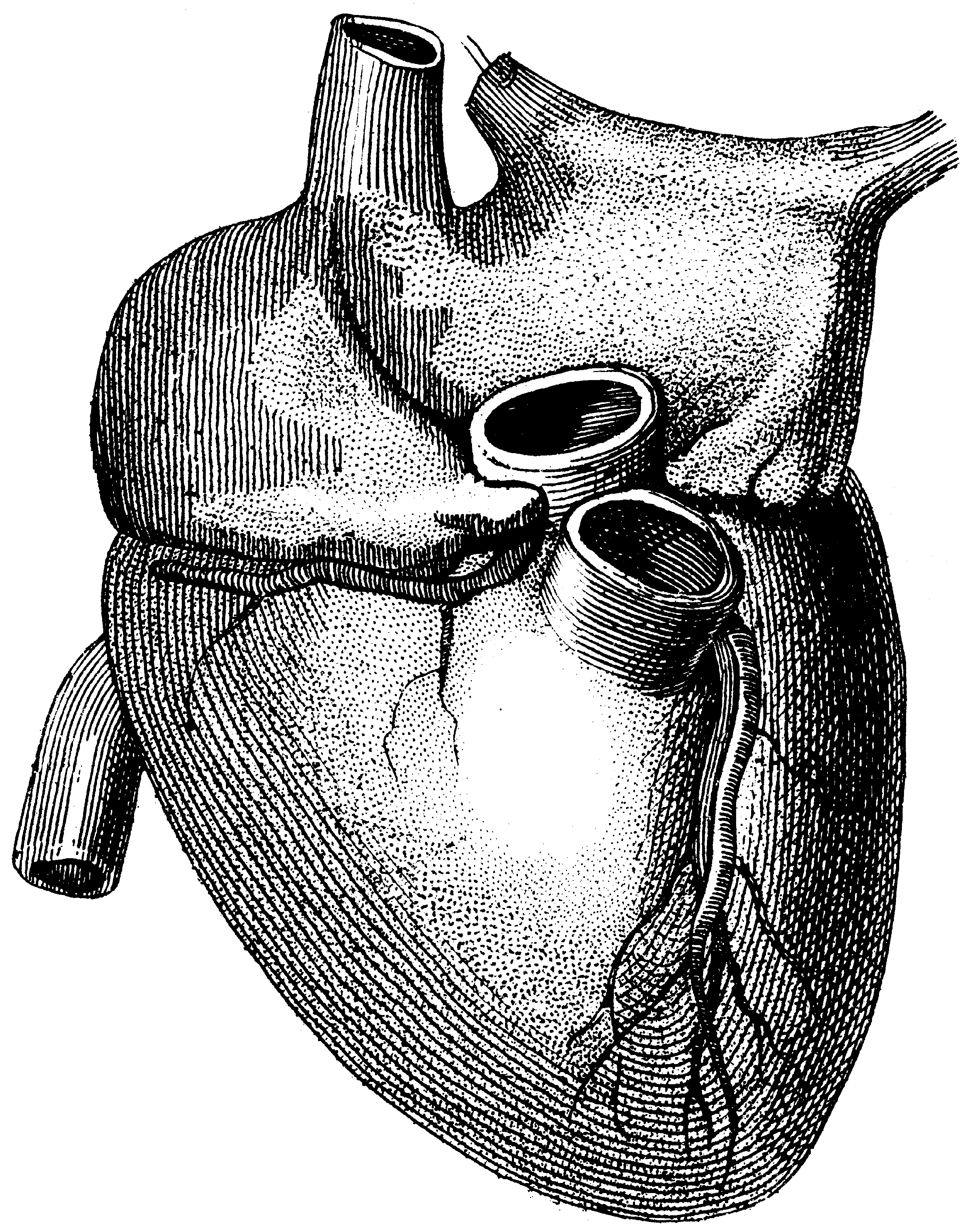 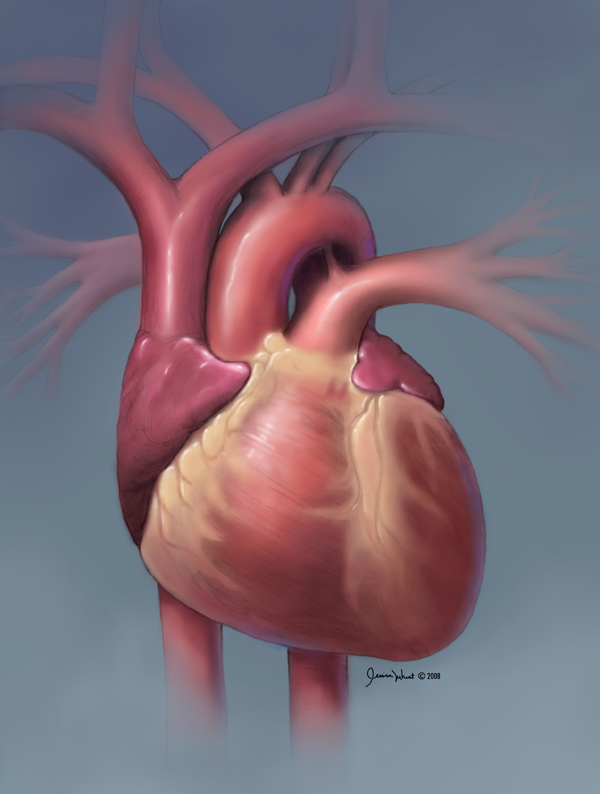 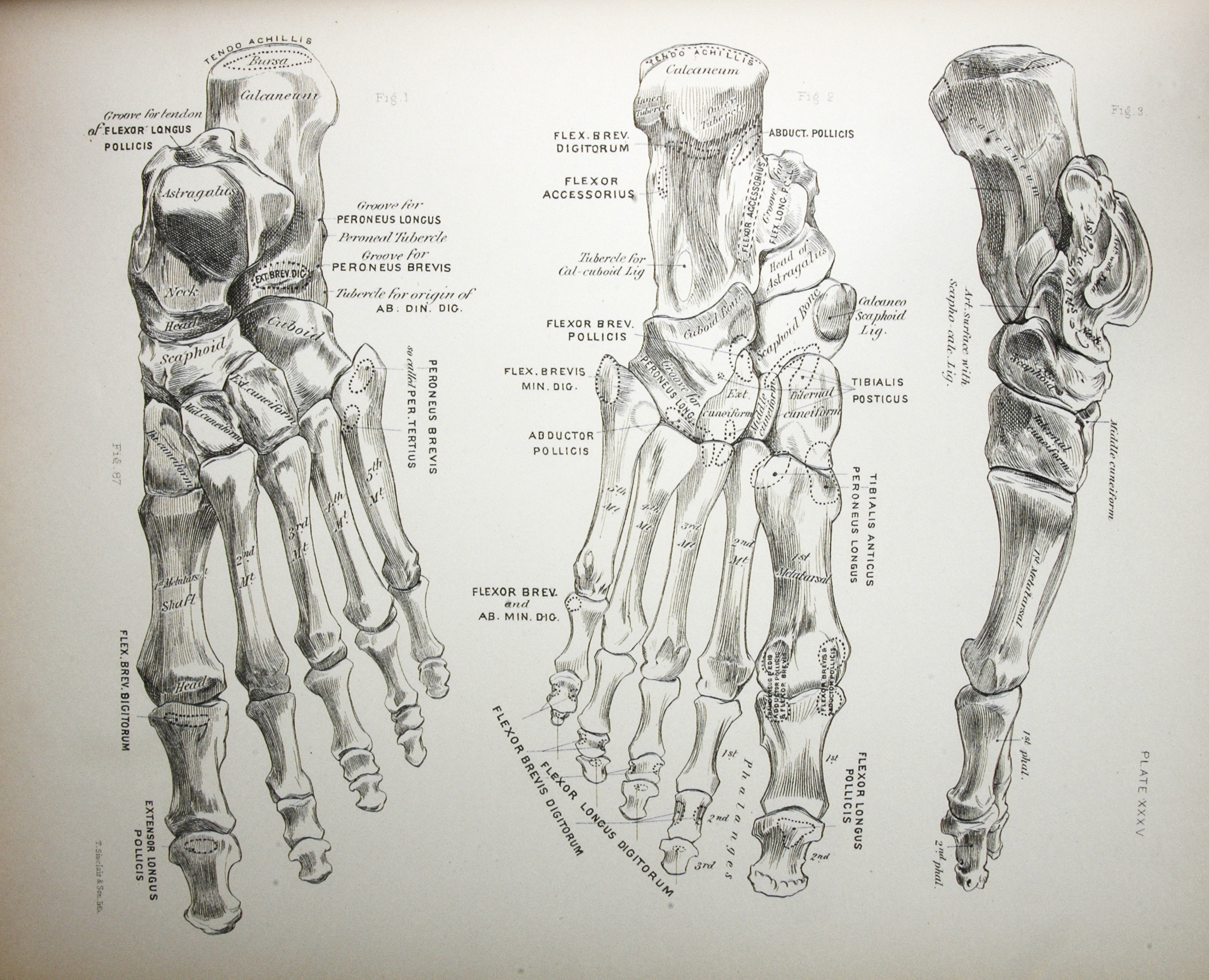 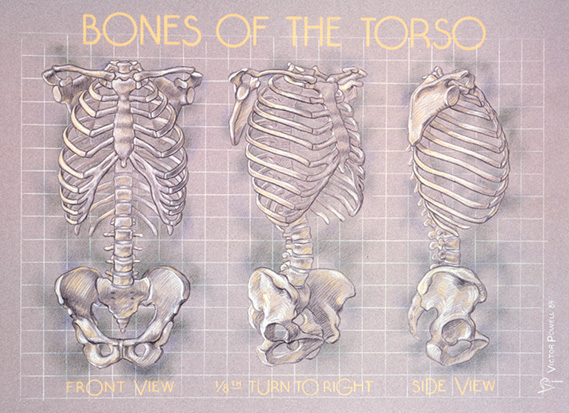 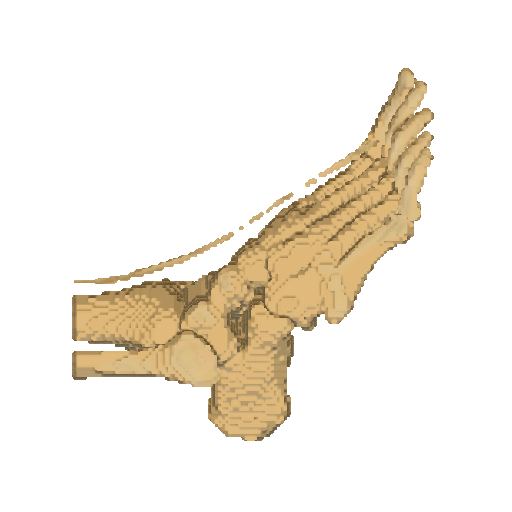 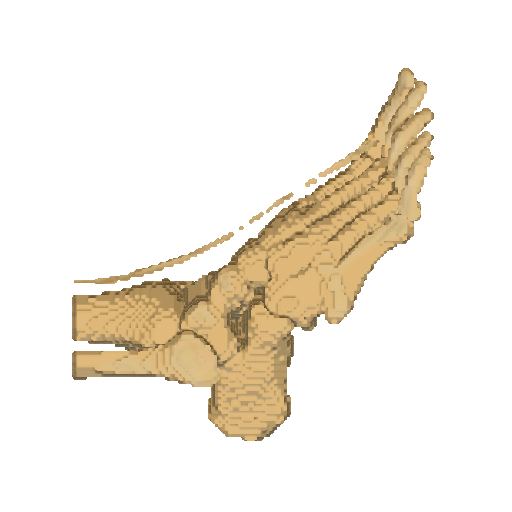 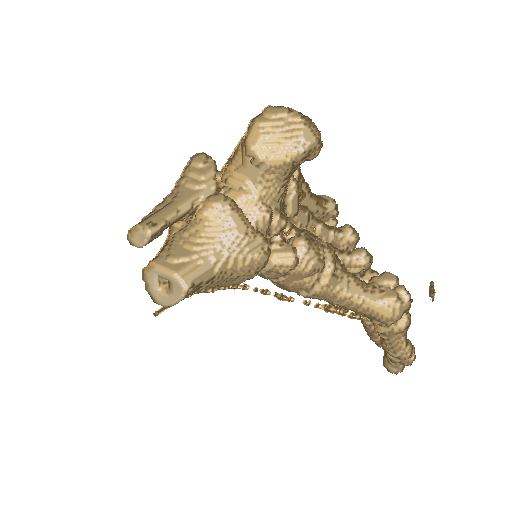 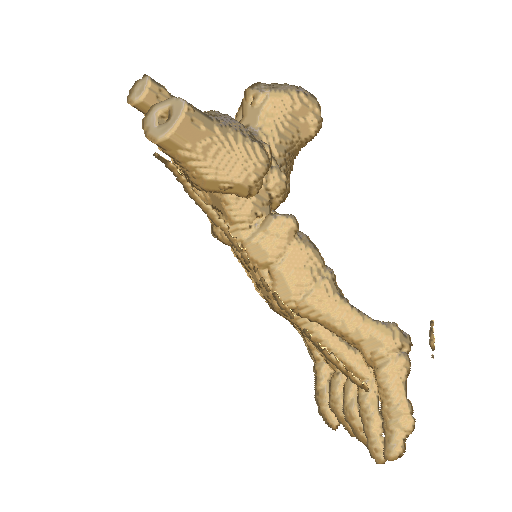 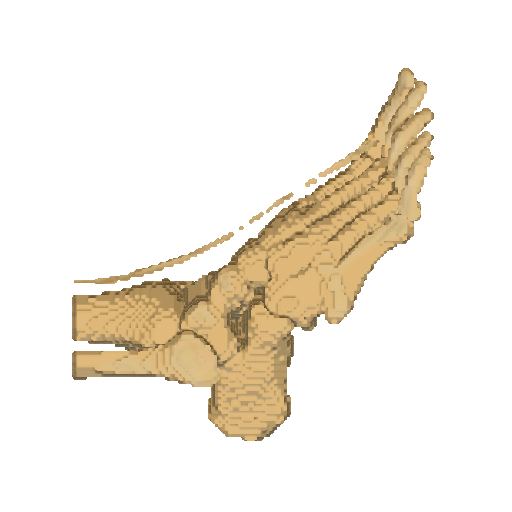 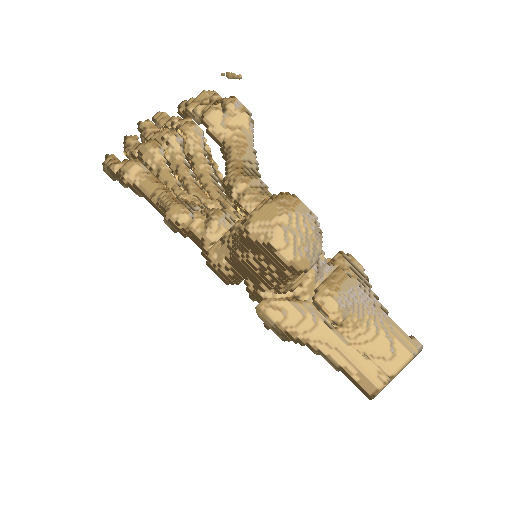 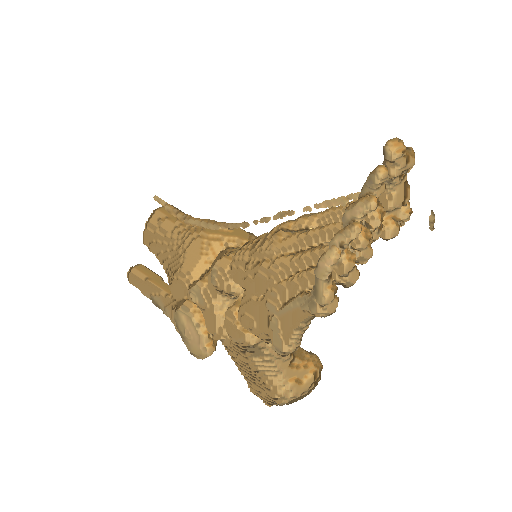 Scoring - Descriptors
Environment-dependent
Object-dependent
Viewpoint-dependent
Scoring - Descriptors
Environment-dependent
Object-dependent
Viewpoint-dependent
Projected area
Number of visible objects
Occlusion between objects
Object self-occlusions
Luminance
Scoring
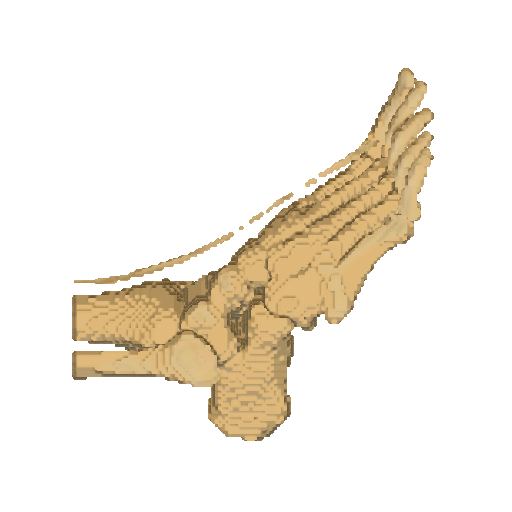 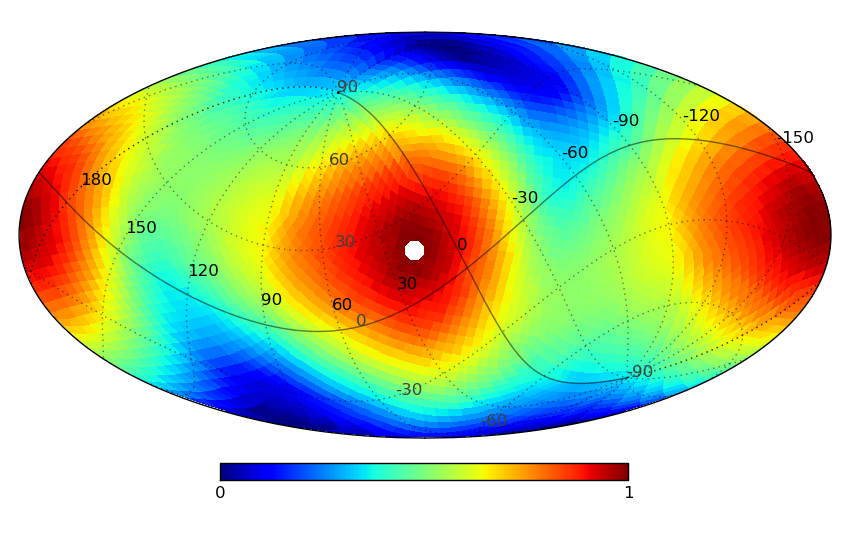 Scoring
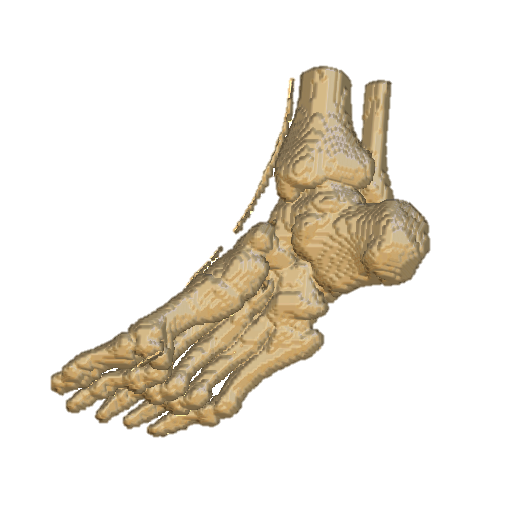 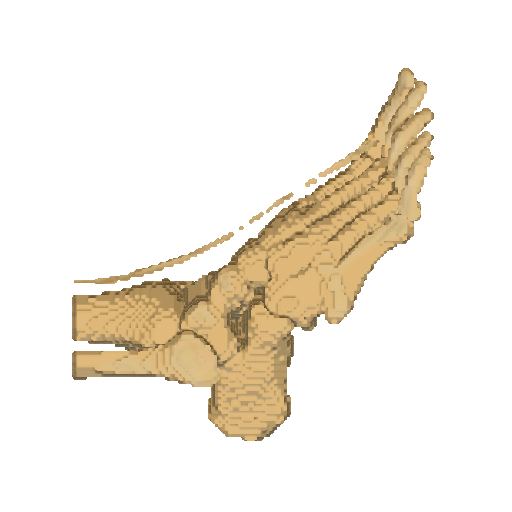 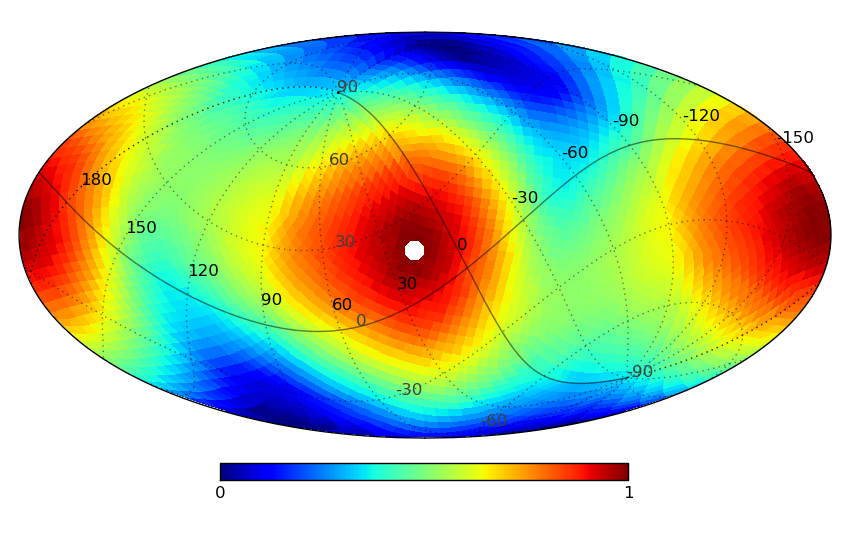 Optimal complementary camera
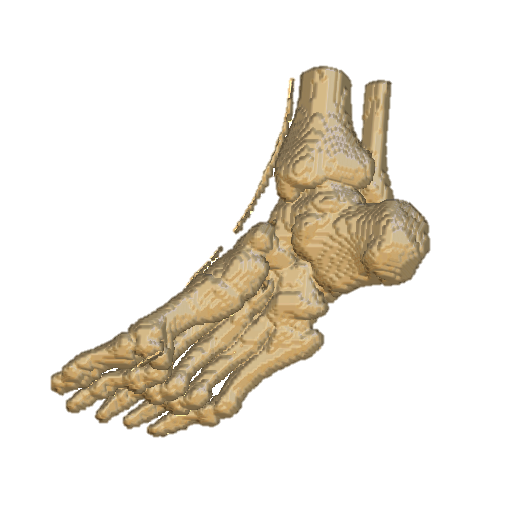 ?
Optimal complementary camera
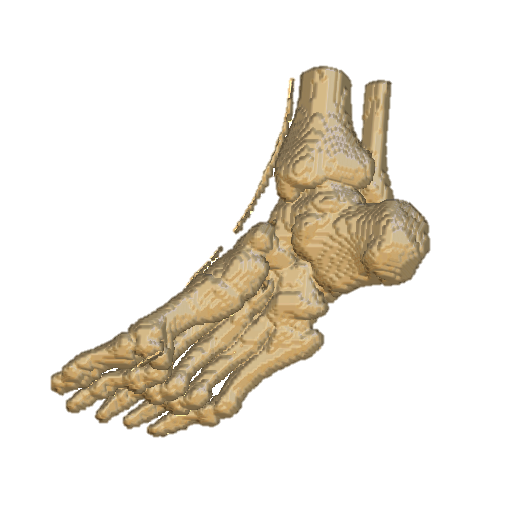 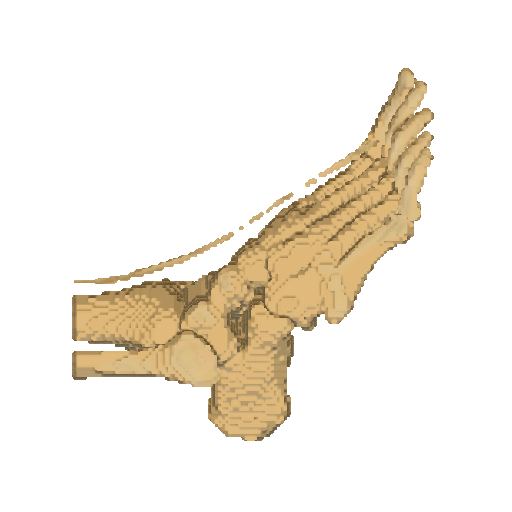 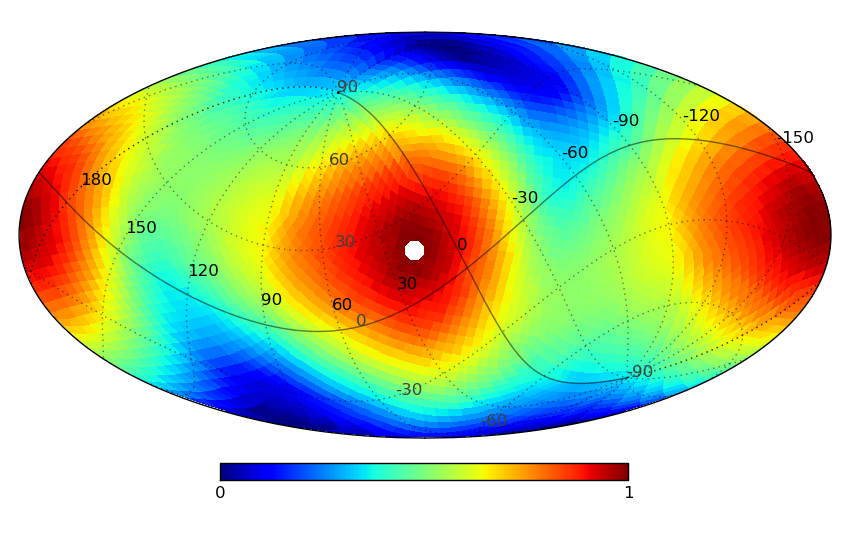 Optimal complementary camera
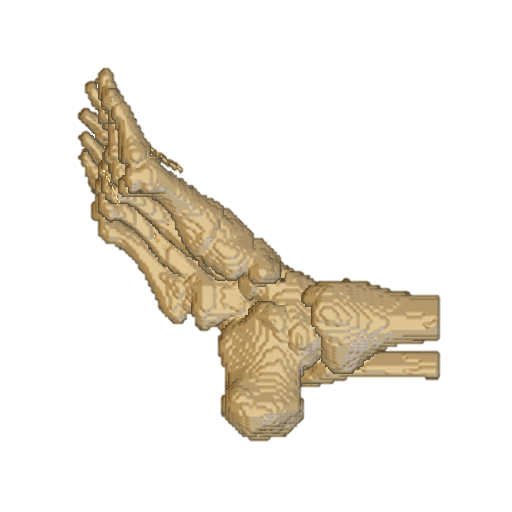 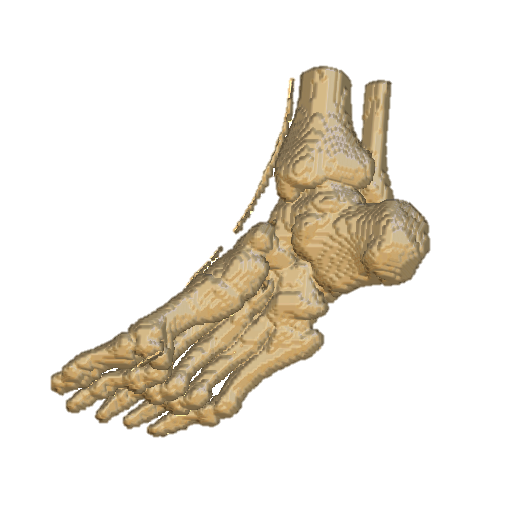 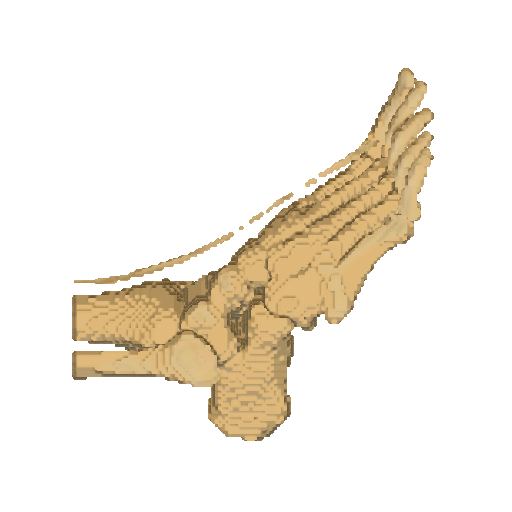 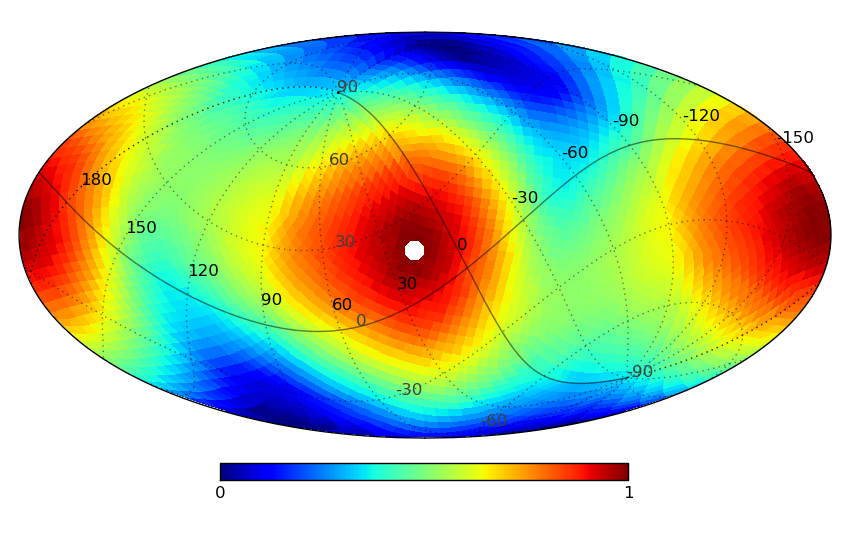 Similarity
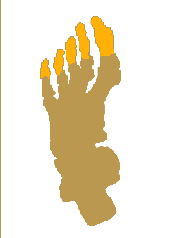 VS
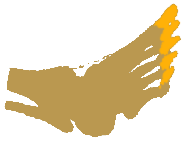 Number of objects?
Projected area per object?
Projected shape?
[Speaker Notes: #labels?
Area projected per label? (normalitzat, correlació)
Shape projected?]
Similarity
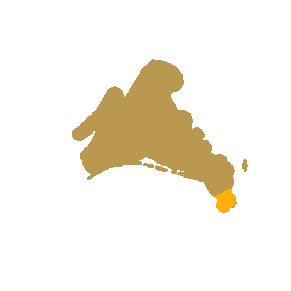 VS
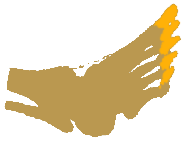 Number of objects?
Projected area per object?
Projected shape?
[Speaker Notes: #labels?
Area projected per label? (normalitzat, correlació)
Shape projected?]
Similarity
VS
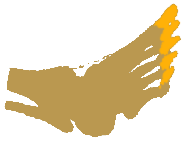 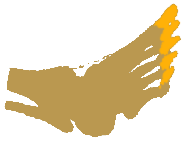 Number of objects?
Projected area per object?
Projected shape?
[Speaker Notes: #labels?
Area projected per label? (normalitzat, correlació)
Shape projected?]
Similarity
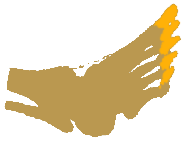 VS
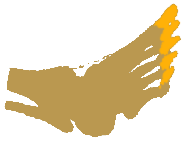 Number of objects?
Projected area per object?
Projected shape?
[Speaker Notes: #labels?
Area projected per label? (normalitzat, correlació)
Shape projected?]
Shape Similarity
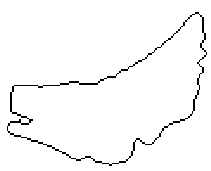 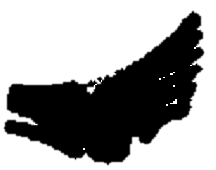 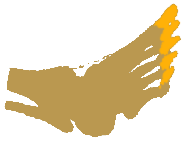 [Speaker Notes: #labels?
Area projected per label? (normalitzat, correlació)
Shape projected?]
Shape Similarity
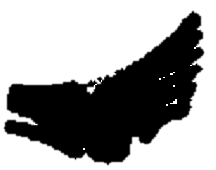 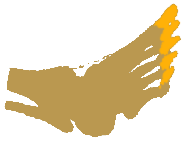 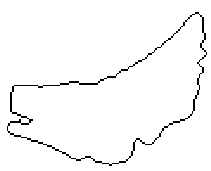 Shape Similarity
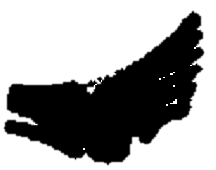 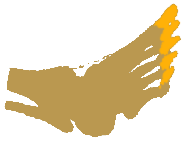 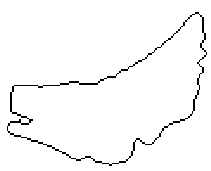 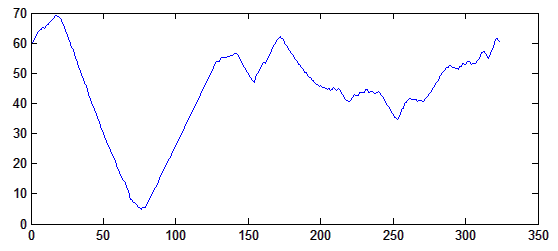 Shape Similarity
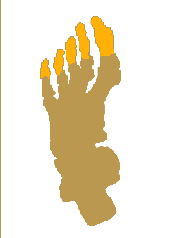 VS
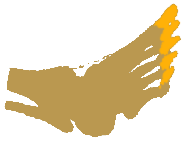 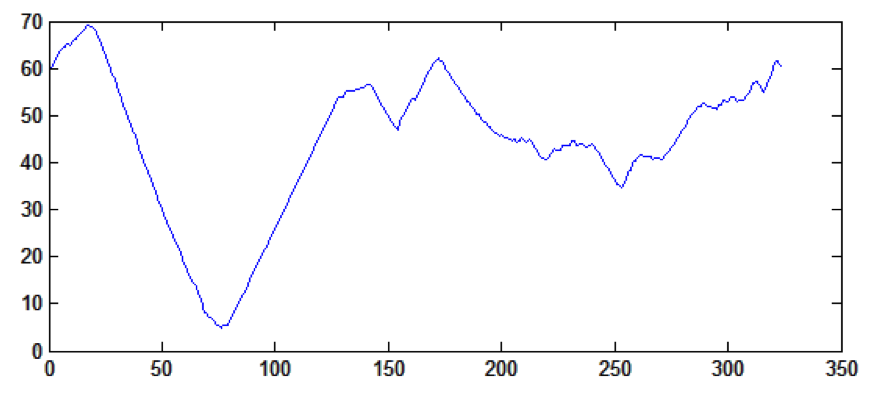 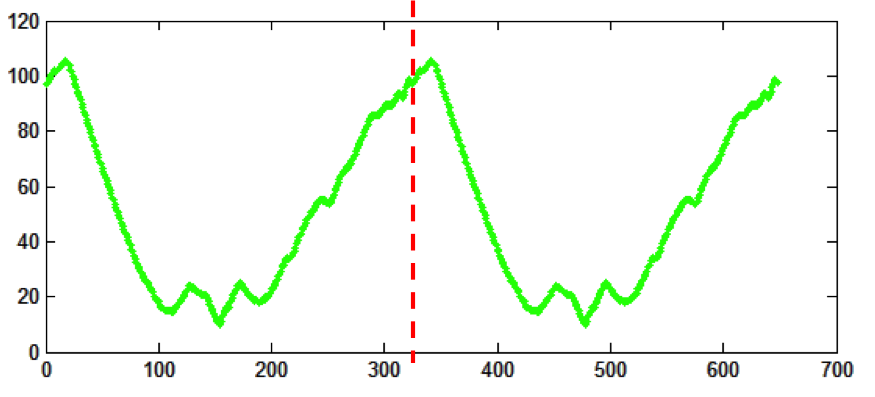 [Speaker Notes: #labels?
Area projected per label? (normalitzat, correlació)
Shape projected?]
Shape Similarity
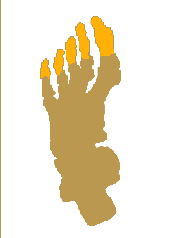 VS
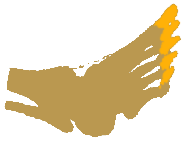 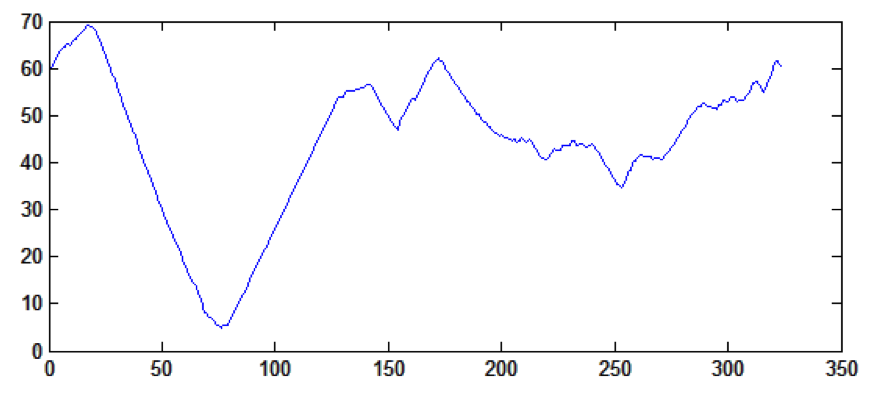 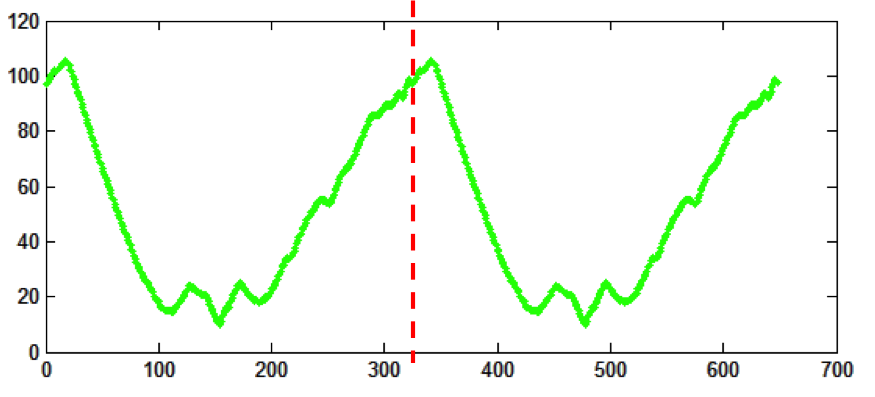 2x
[Speaker Notes: #labels?
Area projected per label? (normalitzat, correlació)
Shape projected?]
Shape Similarity
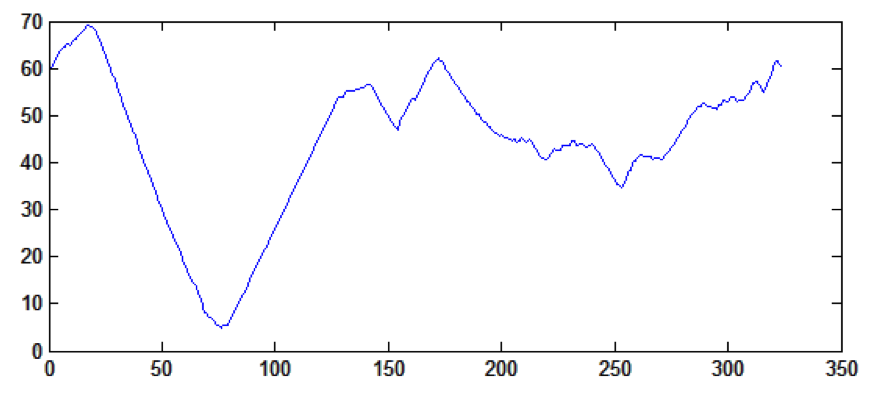 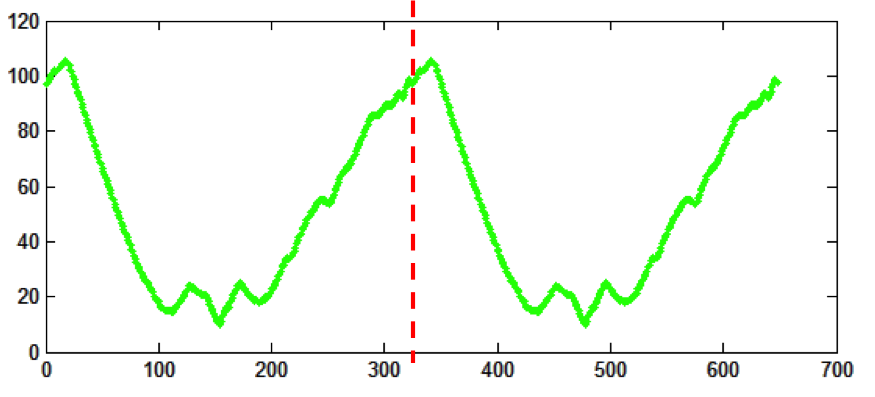 Dynamic Time Warping
[Speaker Notes: #labels?
Area projected per label? (normalitzat, correlació)
Shape projected?]
Shape Similarity
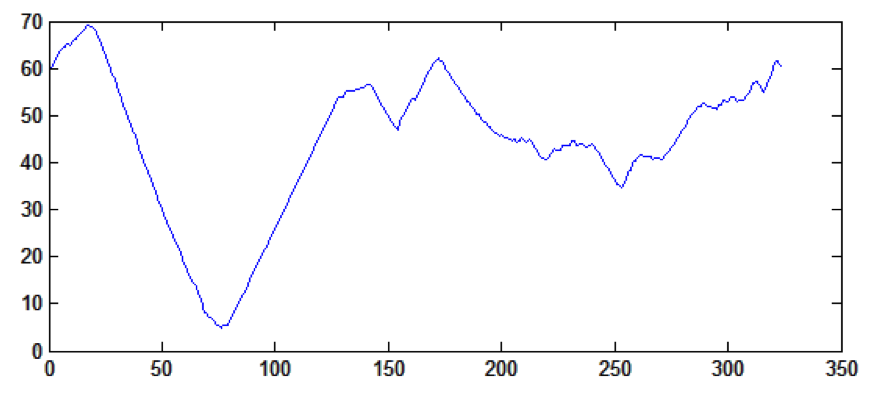 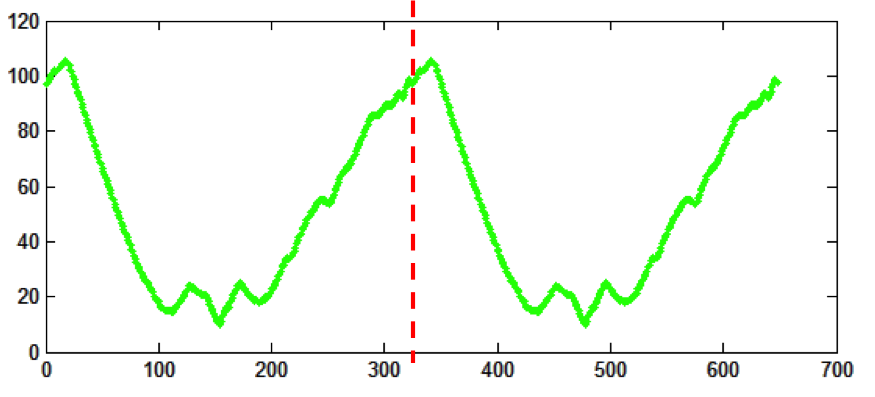 Dynamic Time Warping
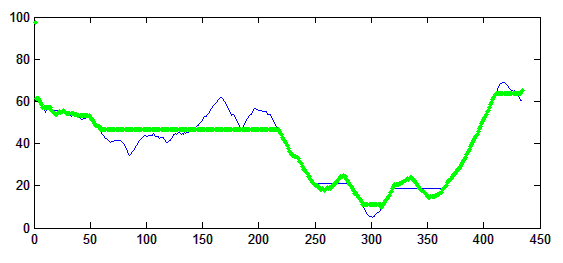 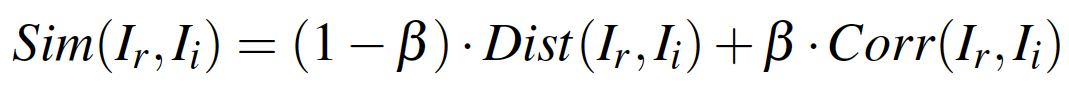 [Speaker Notes: #labels?
Area projected per label? (normalitzat, correlació)
Shape projected?]
Similarity
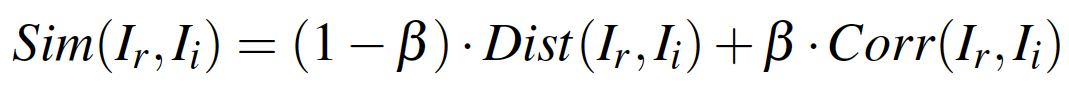 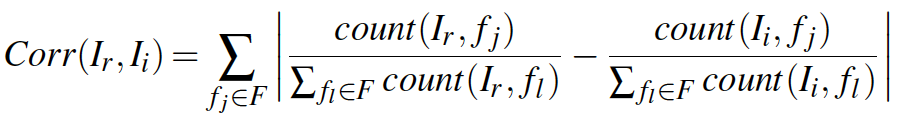 [Speaker Notes: #labels?
Area projected per label? (normalitzat, correlació)
Shape projected?]
Optimal complementary camera
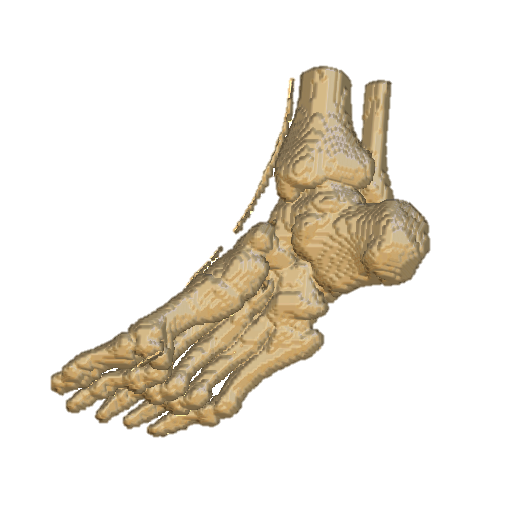 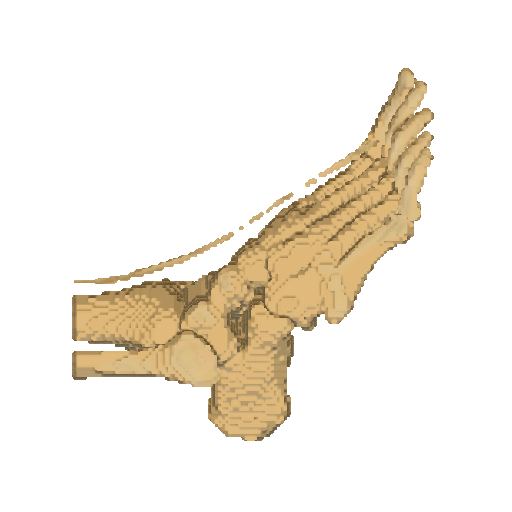 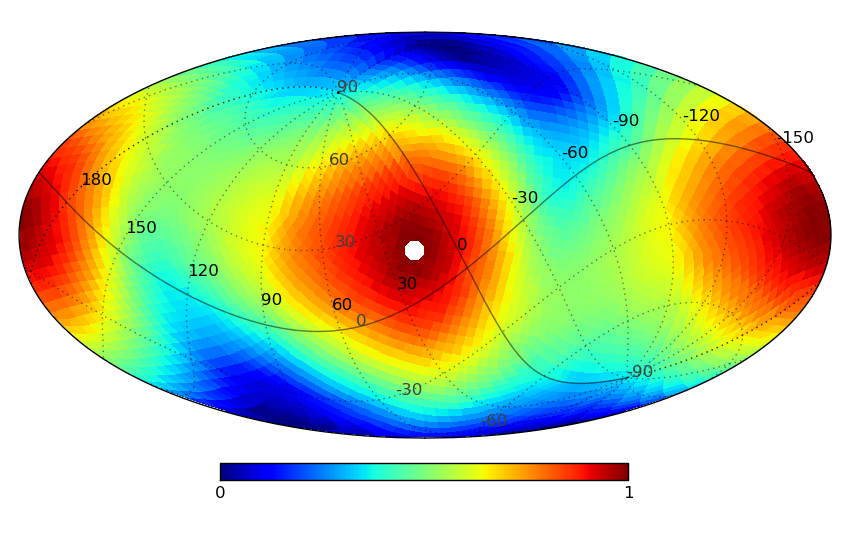 Optimal complementary camera
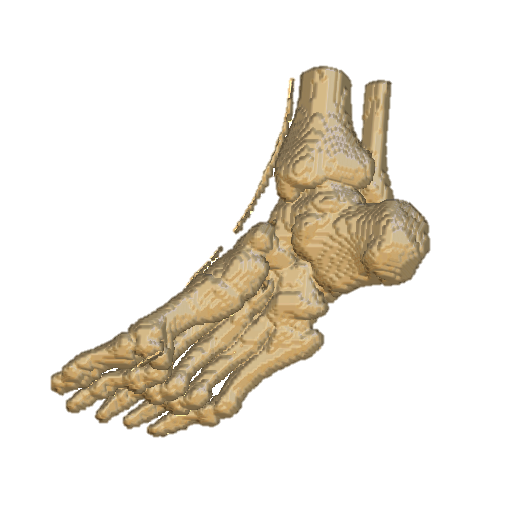 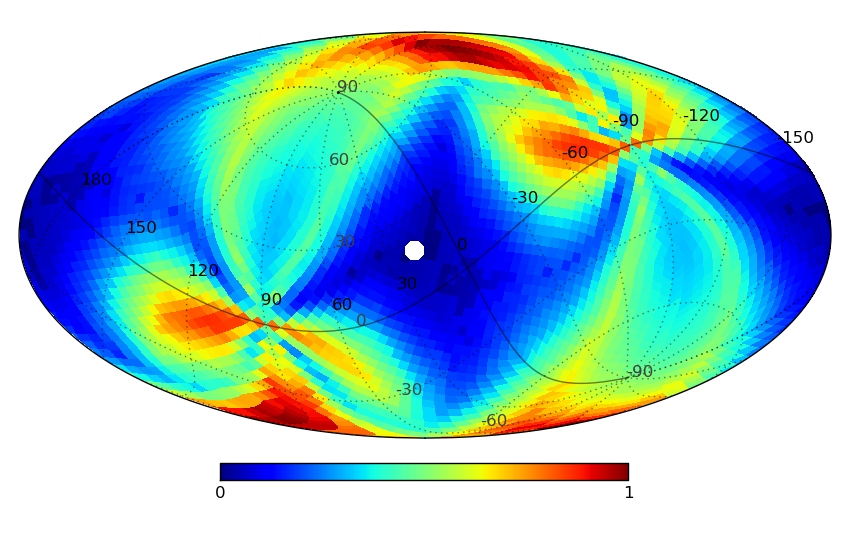 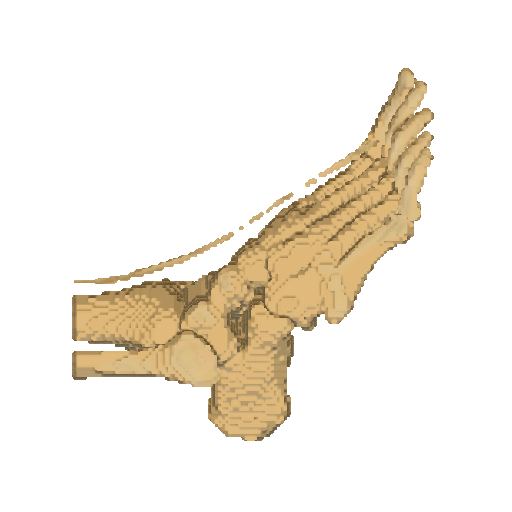 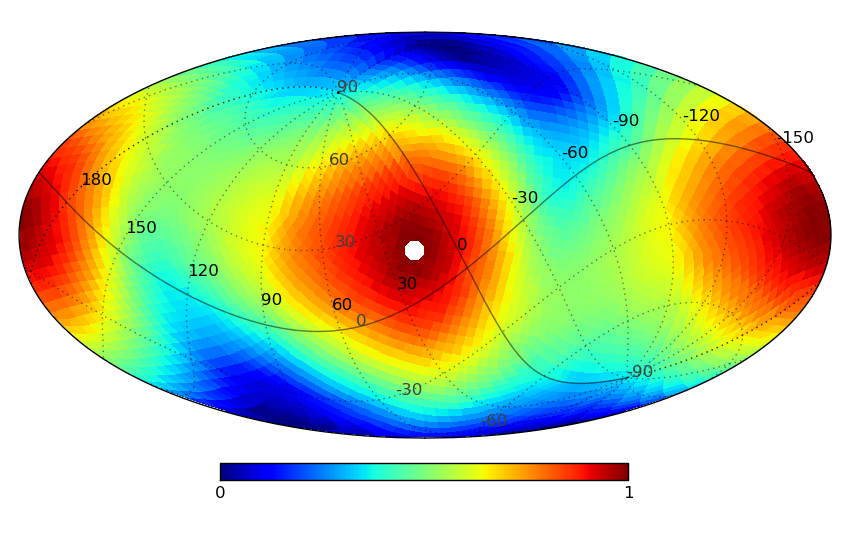 Optimal complementary camera
Simulations
Live-User Evaluation
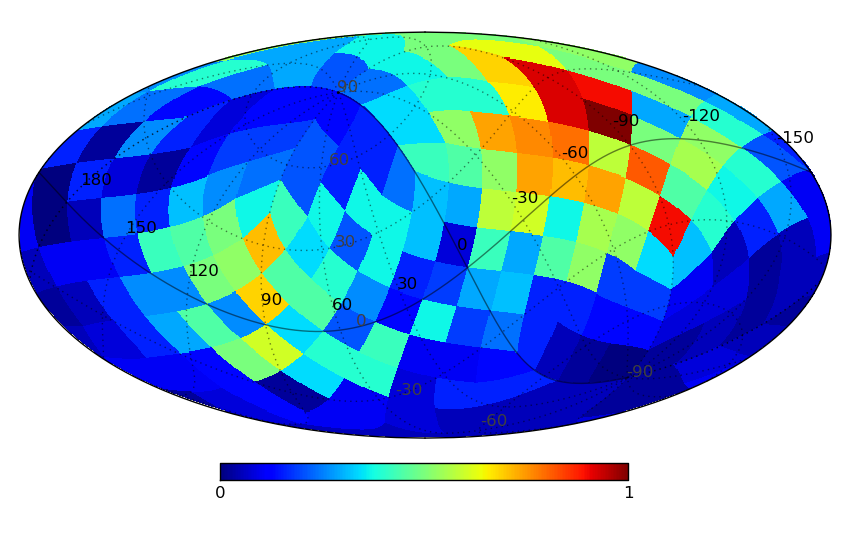 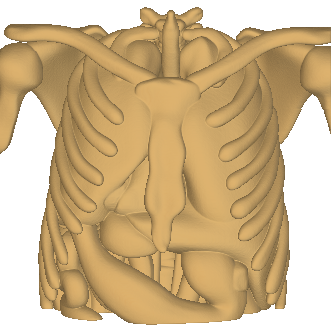 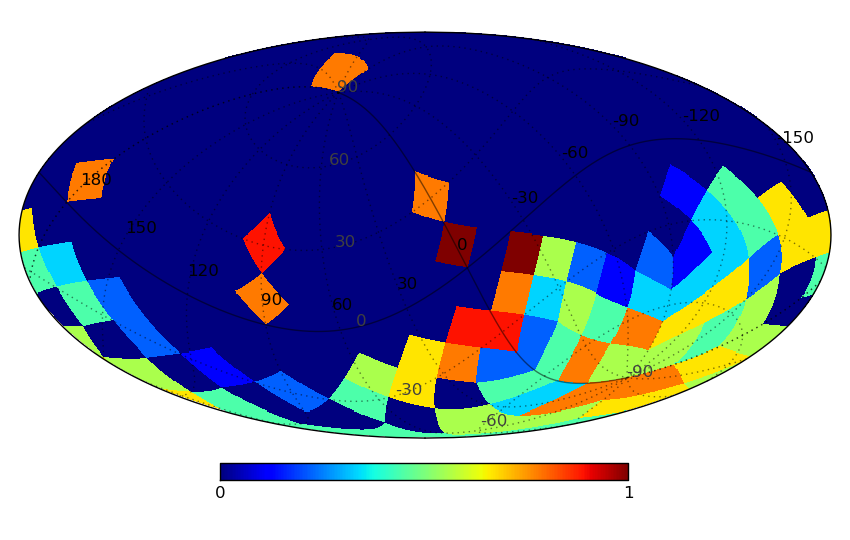 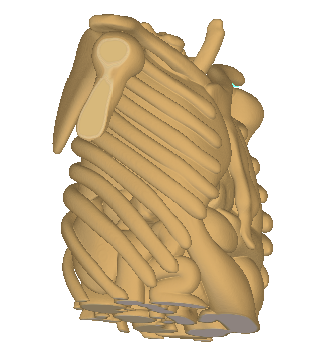 Simulations
Live-User Evaluation
System setup
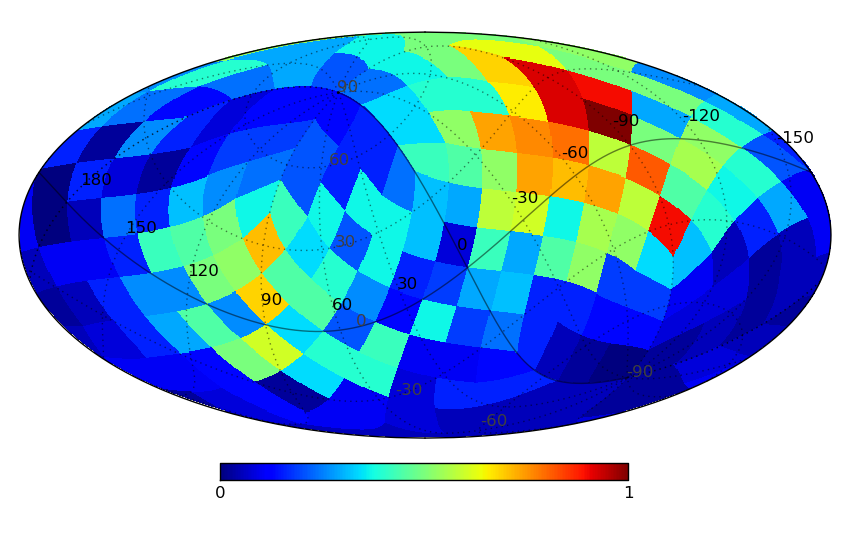 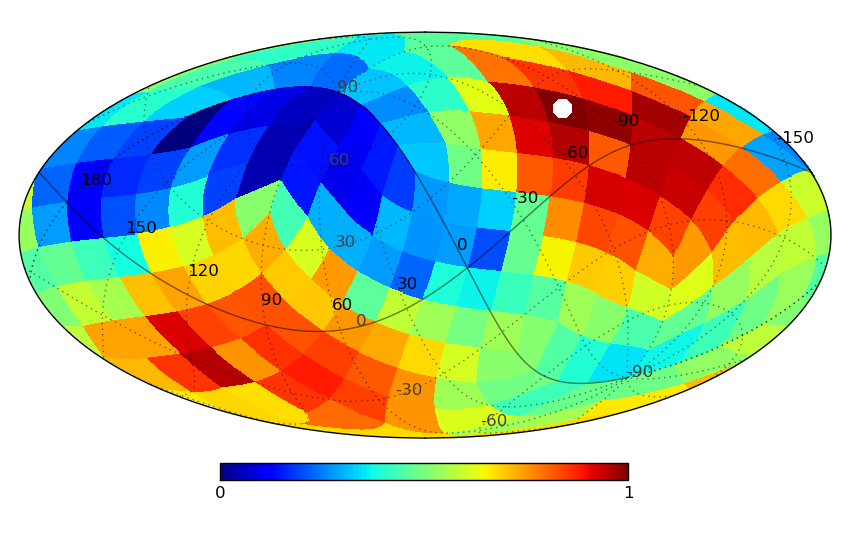 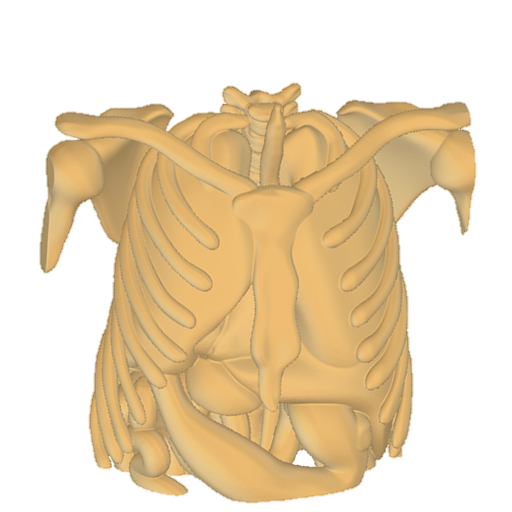 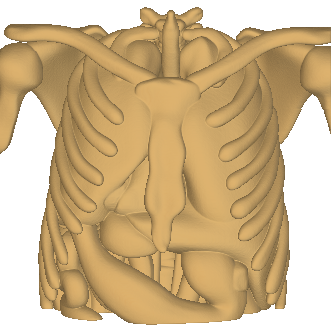 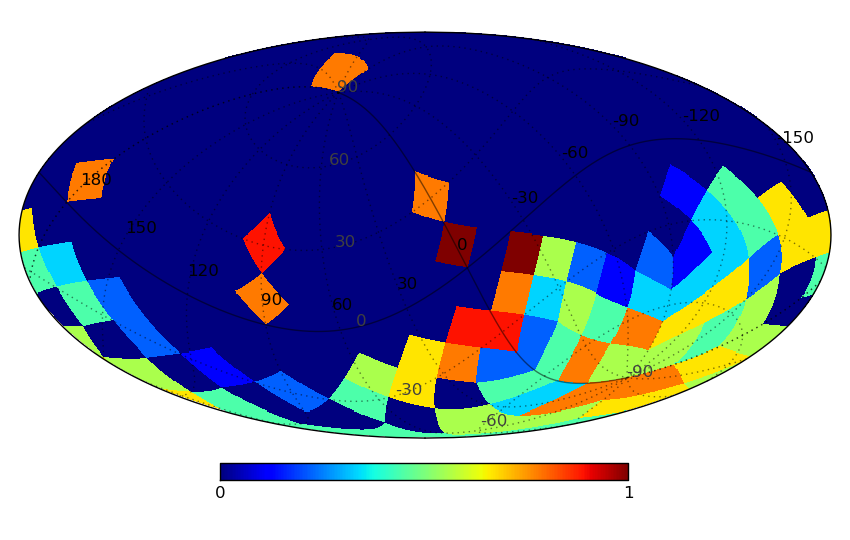 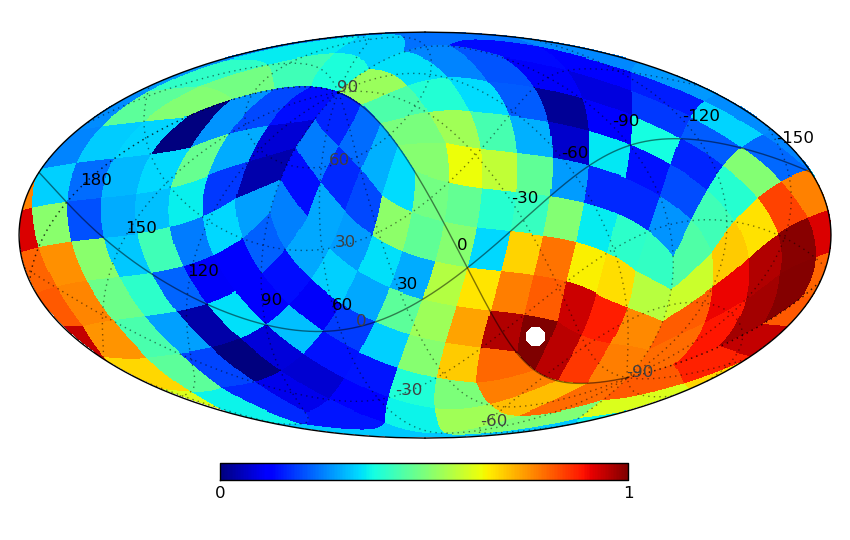 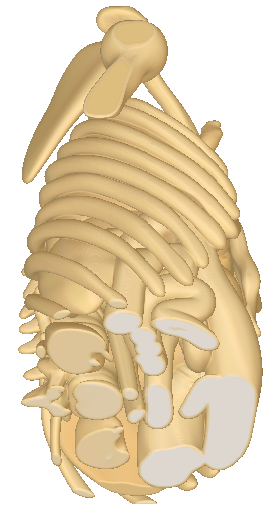 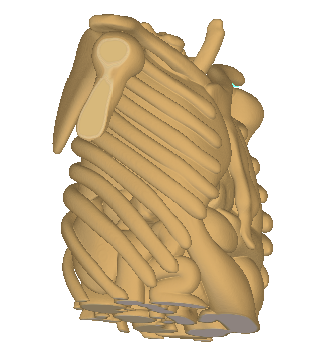 Simulations
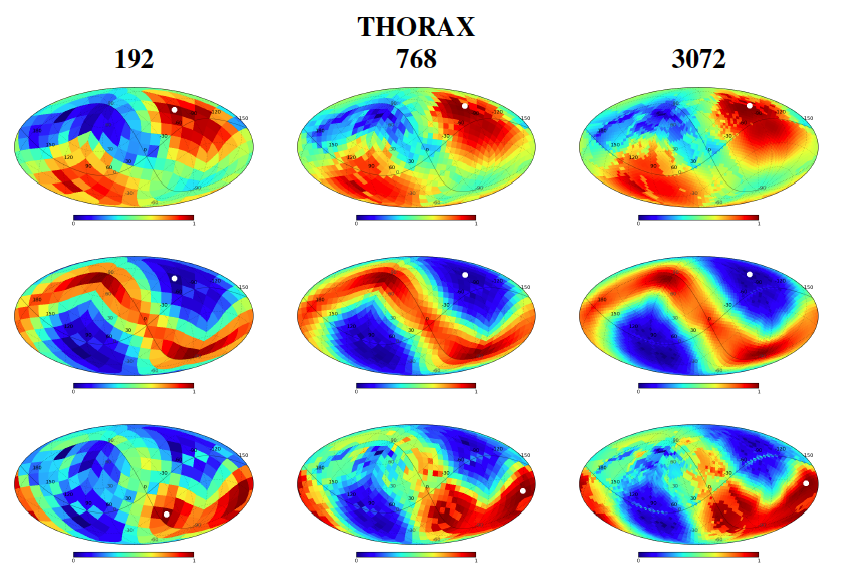 Simulations
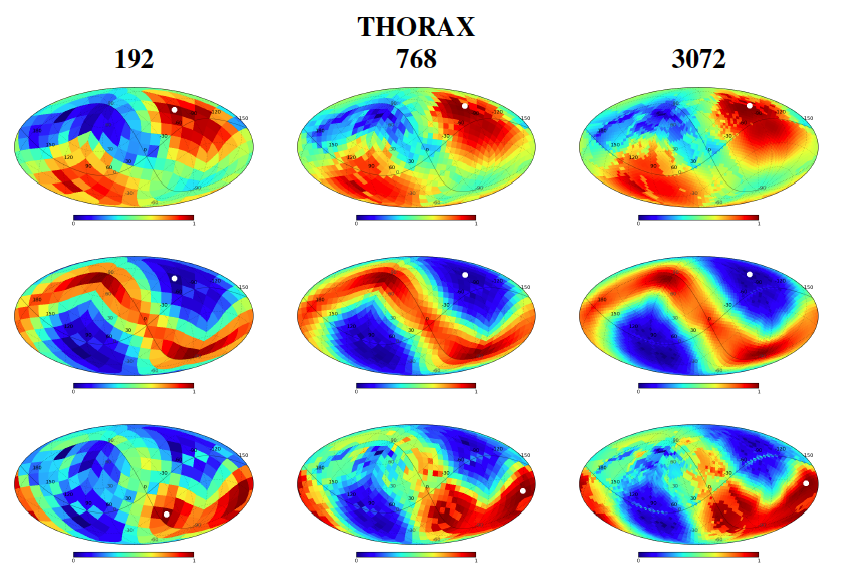 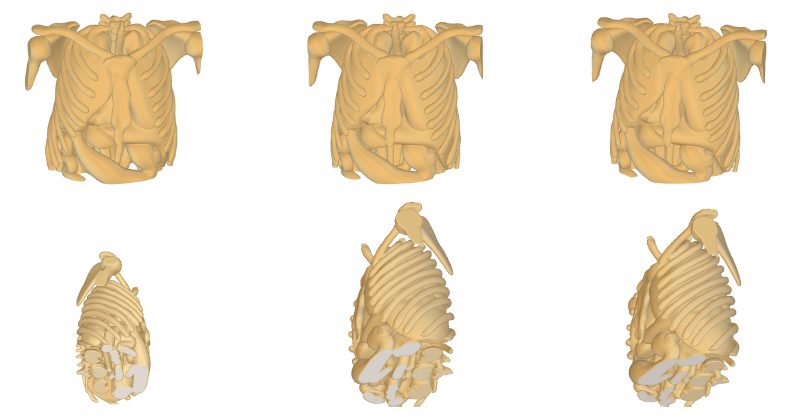 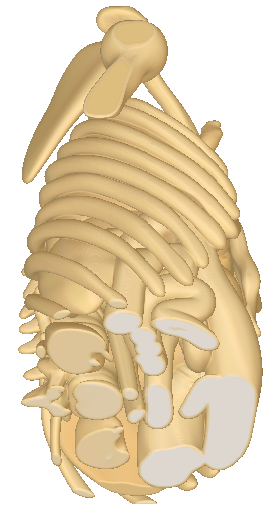 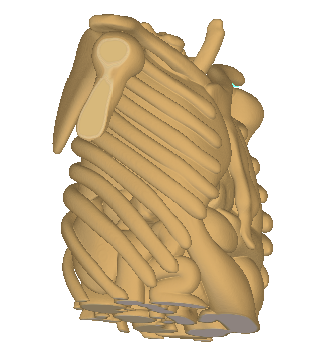 Simulations
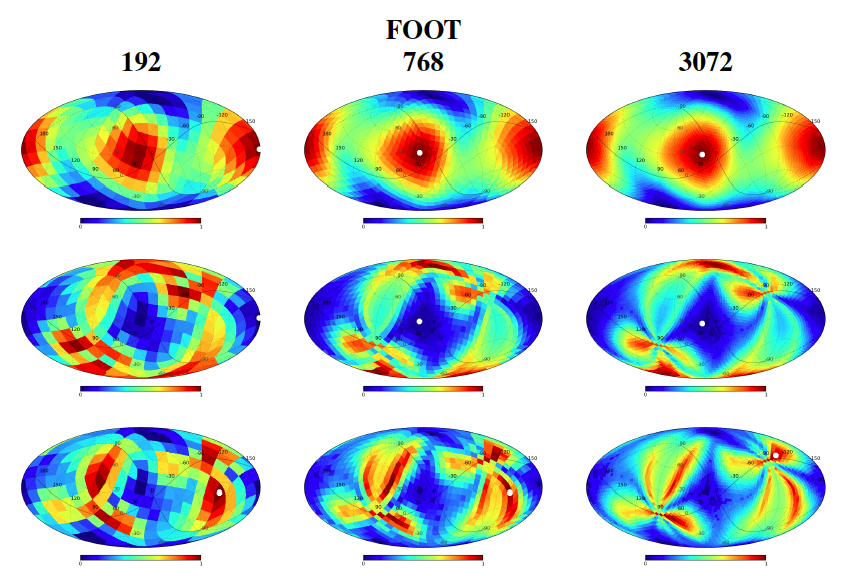 Simulations
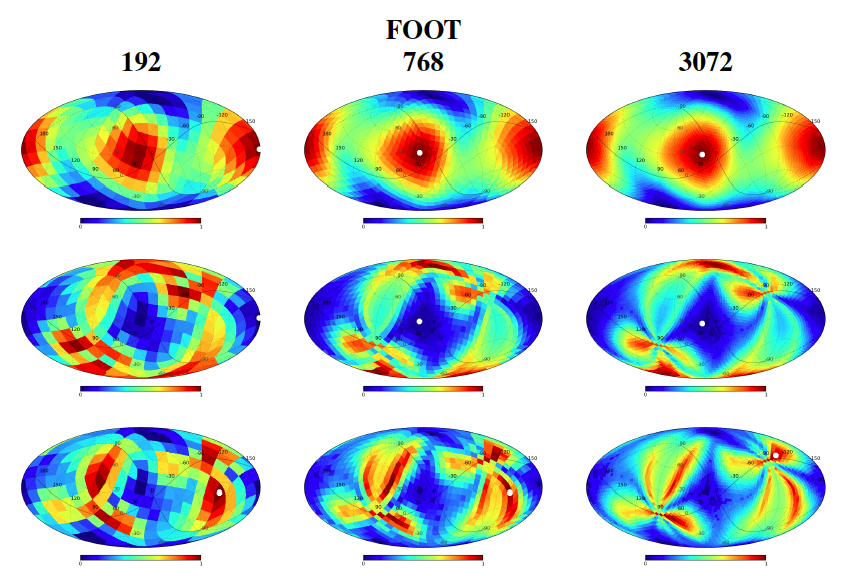 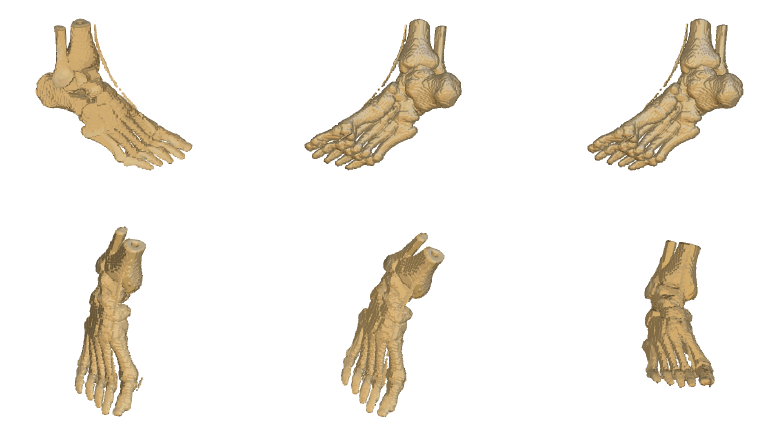 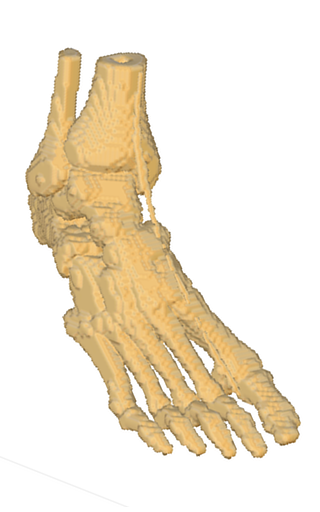 Simulations
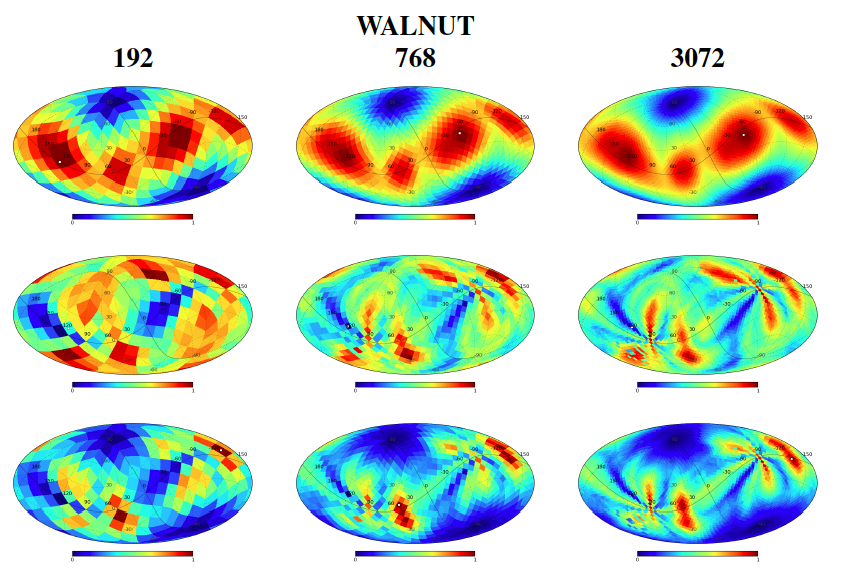 Simulations
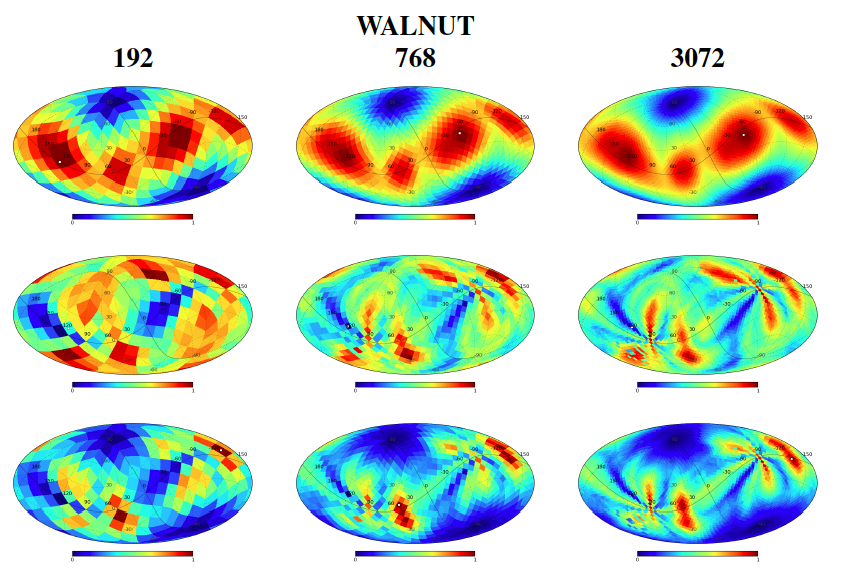 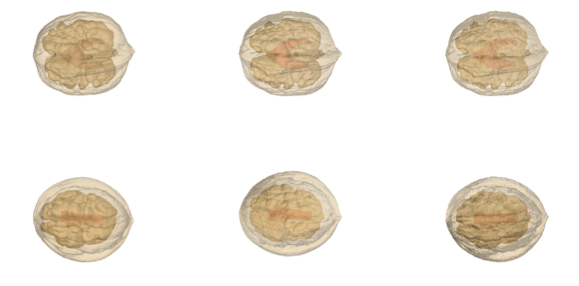 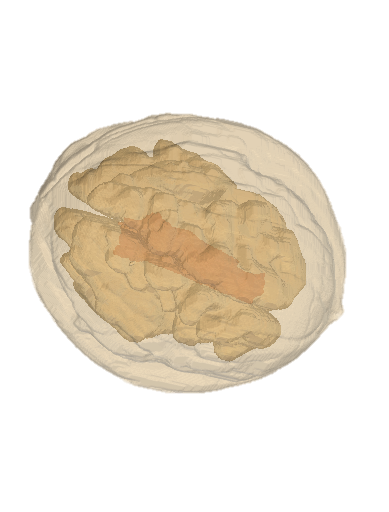 Conclusions
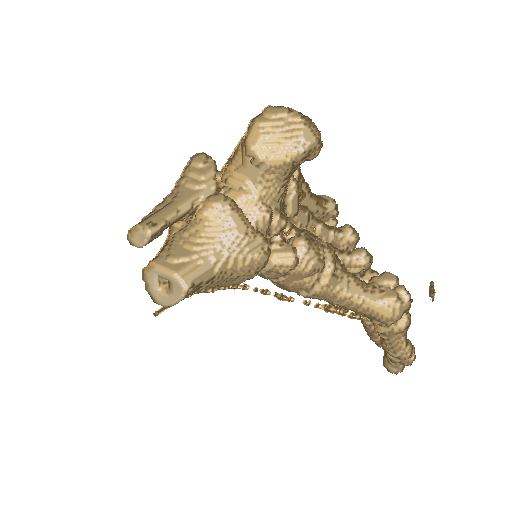 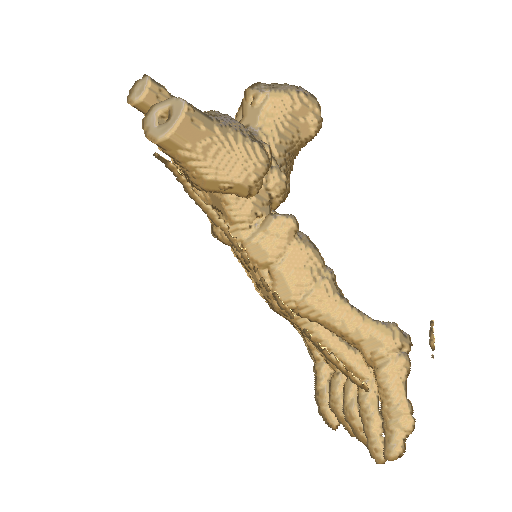 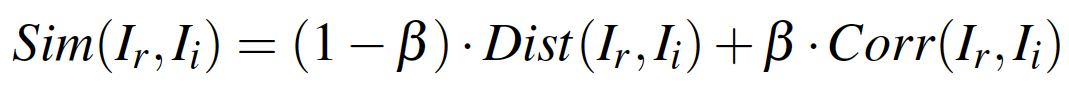 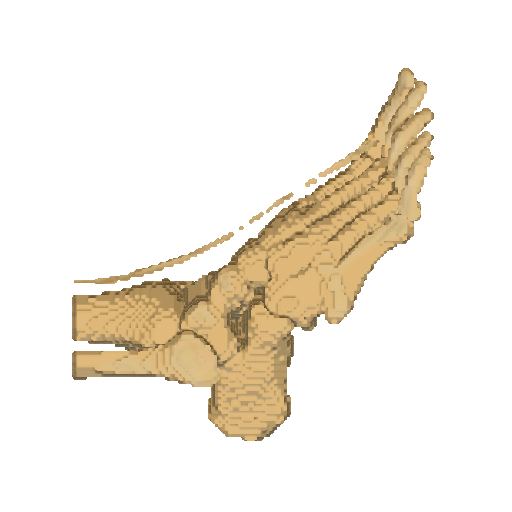 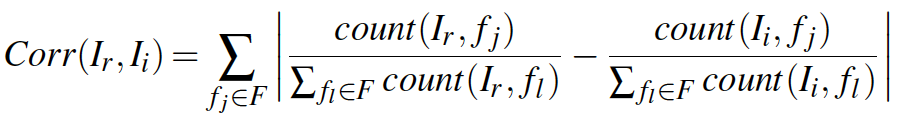 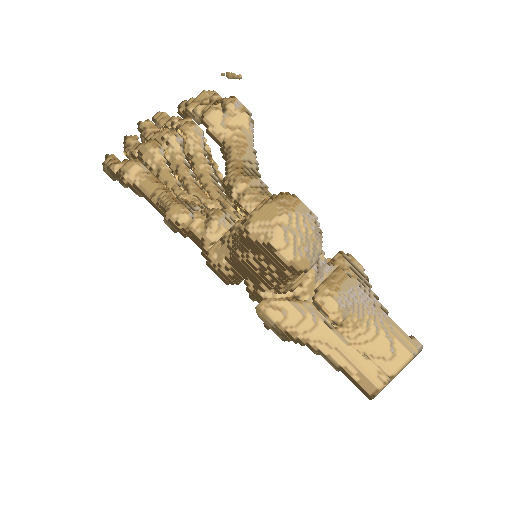 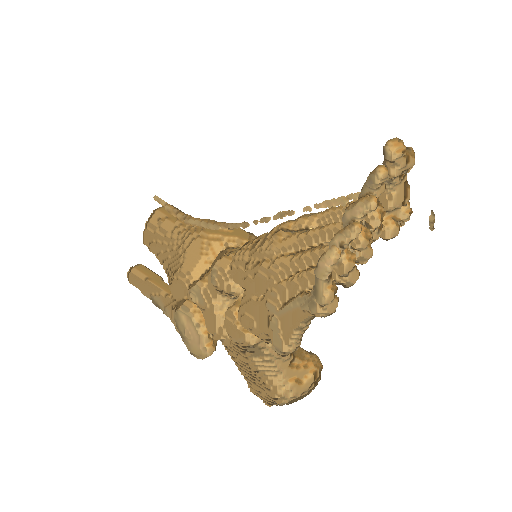 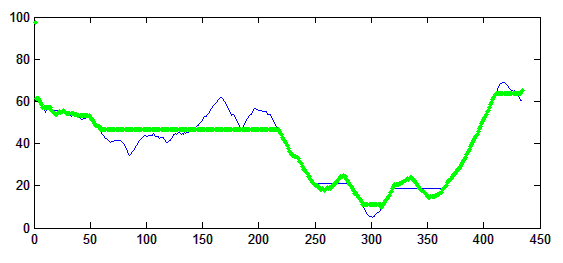 Efficient complementary viewpoint selection in volume rendering
S. Grau, A. Puig, S. Escalera, M. Salamó and O. Amorós
Dynamic Time Warping
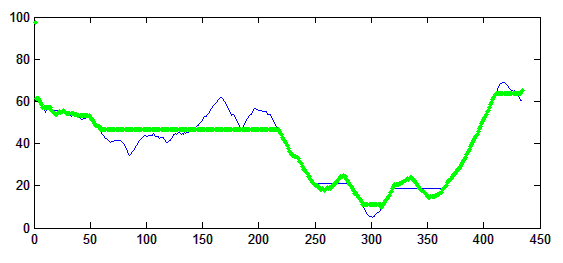 [Speaker Notes: #labels?
Area projected per label? (normalitzat, correlació)
Shape projected?]